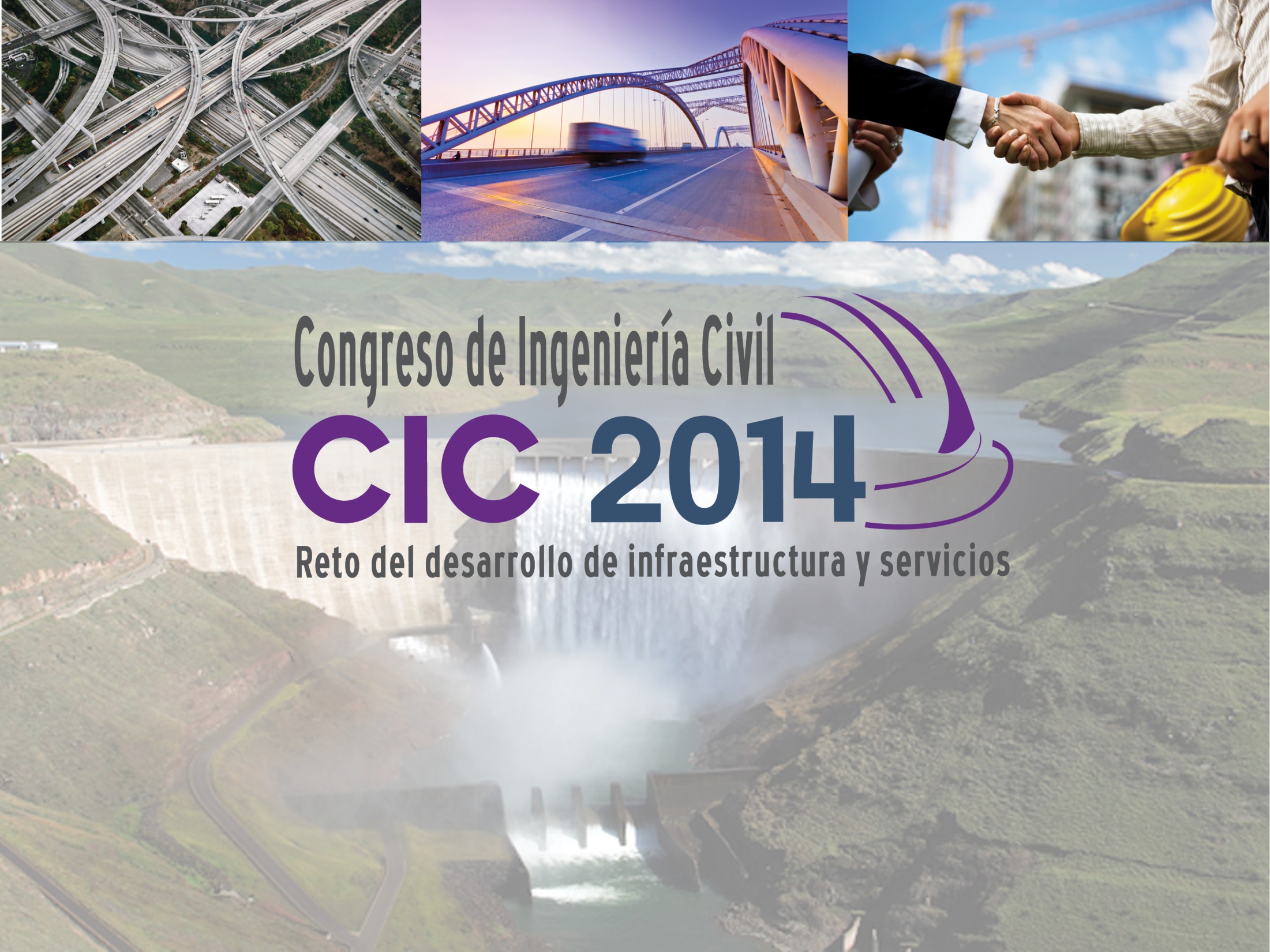 Metodología para considerar la Seguridad Vial en la evaluación socioeconómica de proyectos carreteros 
Ing. Ana Catalina Vargas Sobrado
Introducción
Los accidentes de tránsito se han convertido en una enfermedad a nivel mundial debido a la gran cantidad de vidas que cobran anualmente.

En los últimos tres años las cifras mundiales de accidentes se mantienen alrededor de 1,24 millones anualmente, y si bien no han aumentado, es una cifra inaceptablemente elevada (OMS, 2013).

El tema de la Seguridad Vial en los proyectos carreteros de Costa Rica no recibe la atención que merece.
Objetivo General
Proponer una metodología que considere los componentes de Seguridad Vial en la evaluación socioeconómica de los proyectos de carreteras que se desarrollen en Costa Rica, mediante la valoración económica de los impactos que generan los accidentes de tránsito en la sociedad.
Esquema conceptual
Evaluaciones socioeconómicas
Estudian los impactos que se puedan desencadenar en la zona del proyecto, y las alteraciones que producirían en la vida cotidiana de los individuos de la localidad. 

Evaluaciones de seguridad vial 
Estudian la eficiencia y eficacia de las medidas de seguridad que son implementadas en una determinada carretera de la red vial, o bien, determina la falta y necesidad de estas.
Esquema conceptual (cont.)
Metodología basada en una relación beneficio-costo
Busca un equilibrio entre los beneficios que un determinado proyecto brinda a la comunidad, y el costo económico que la implementación de ciertas medias de seguridad representan. 
Beneficios: Muertes y lesiones evitadas cuantificadas mediante el valor de una vida estadística. 

Costos: Valor económico de cada medida de seguridad.
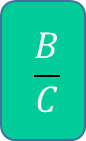 Evaluación 
socioeconómica
Evaluación 
Seguridad vial
Esquema conceptual (cont.)
Accidentes
 Gastos
B/C
Metodología propuesta
Demostrar la importancia de la Seguridad Vial desde una perspectiva de una relación beneficio-costo para el país.

Serie de pasos que el ingeniero encargado del proyecto debe seguir para cumplir con los requisitos mínimos que permiten demostrar la eficacia de las medidas de seguridad que incorpora.
Procedimiento
Información de la zona de estudio. 
Inspección de seguridad vial. 
Análisis de los accidentes más comunes. 
Selección de medidas de seguridad vial.
Cálculo del costo económico de las medidas de seguridad. 
Cálculo de las tasas anuales de accidentes. 
Cuantificación económica de las muertes y lesiones evitadas. 
Relación B/C.
Selección del escenario óptimo de medidas de seguridad vial.
1. Conseguir información de la zona de estudio
2. Inspección de seguridad vial
3. Analizar los accidentes más comunes
4. Seleccionar medidas de seguridad vial
5. Calcular el costo económico 
de cada escenario
6. Cálculo de tasas anuales 
de accidentes
Comparación de la carretera en dos situaciones distintas que permita cuantificar las medidas de seguridad:
Sin proyecto
Con proyecto
Medidas de seguridad 
escasas o nulas
Medidas de seguridad 
propuestas en el apartado anterior
Método Bayesiano Empírico
Factores de reducción
7. Cuantificar económicamente 
las muertes y lesiones evitadas
Cantidad de accidentes que se evitaron como producto de la implementación de medidas de seguridad.
Accidentes evitados
# accidentes:
 Situación sin proyecto
# accidentes:
 Situación con proyecto
8. Cálculo de la relación B/C
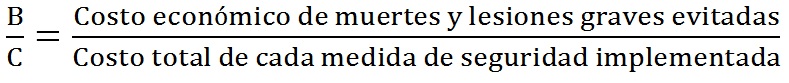 9. Seleccionar el escenario óptimo
1. Información de la zona de estudio
Ubicación: Tramo comprendido entre los distritos de San Isidro del General y Daniel Flores, Ruta Nacional 2. 

Longitud: 7,6 km.

Ampliado a finales del 2005. 

Escenario de gran cantidad de accidentes de tránsito: 
Ampliación de dos a cinco carriles.
Representa una división física del pueblo en dos sectores: viviendas al norte y comercios al sur.
1. Información de la zona de estudio
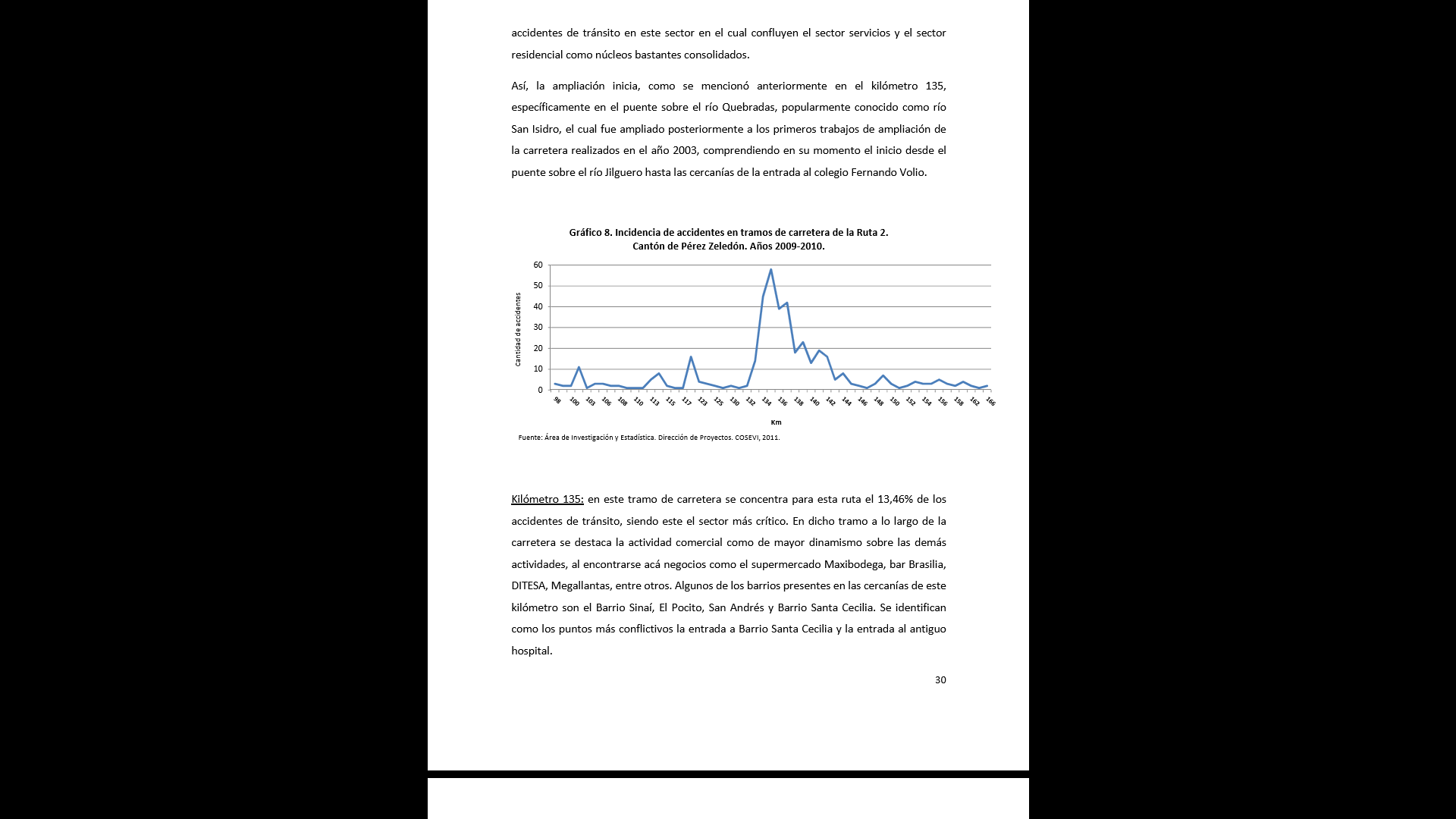 Figura 2. Incidencia de accidentes en tramos de la carretera de la Ruta 2, entre los años 2009-2010.
Fuente: Área de Investigación y Estadística, Dirección de Proyectos del COSEVI, 2011.
2. Inspección de seguridad vial
Principales observaciones:

Inconsistencias entre las modalidades de acceso hacia los barrios o sectores colindantes.

Contraste entre la nueva zona ampliada y la anterior comúnmente denominada Boulevard de entrada a San Isidro.
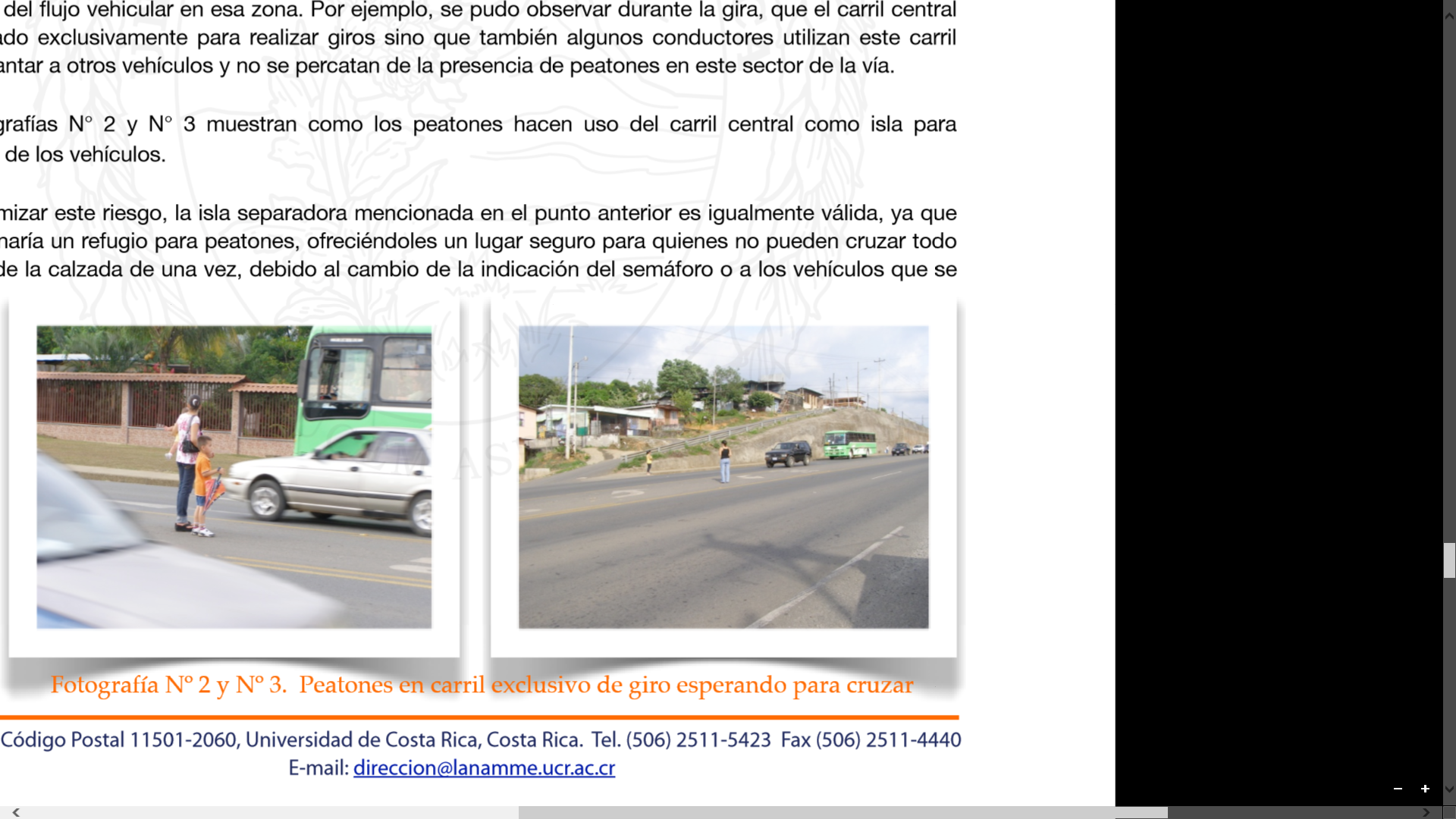 Fuente: LanammeUCR, 2010.
2. Inspección de seguridad vial
No se consideró a todos los usuarios de la vía.
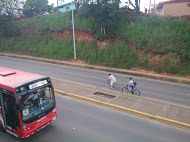 Fuente: Vargas, C., 2013.
2. Inspección de seguridad vial
El límite de velocidad establecido 40 km/h no concuerda con las características del diseño geométrico de la carretera.

Carril de giros izquierdo completamente innecesario.
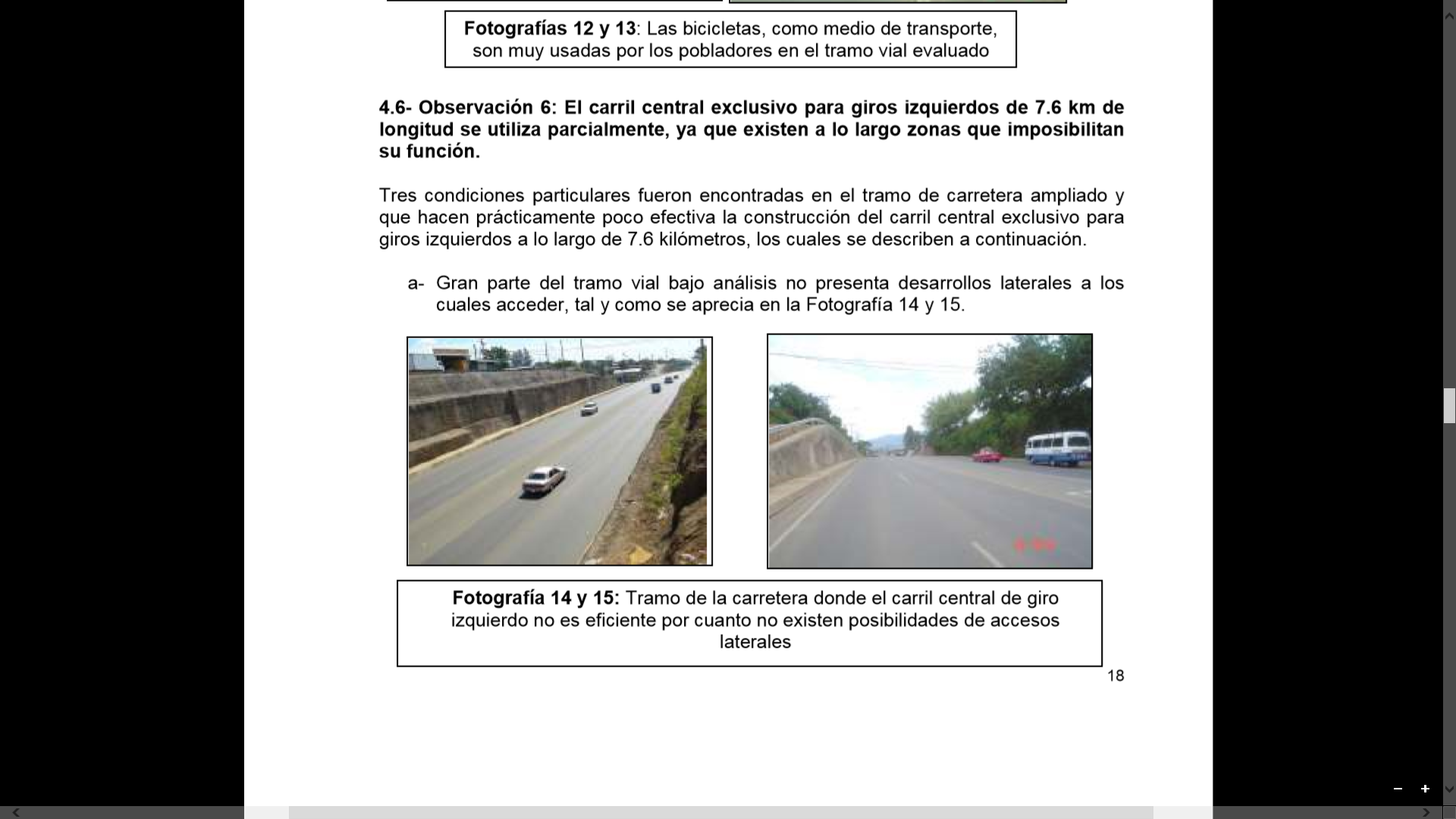 Fuente: Vargas, C., 2013.
3. Analizar los accidentes más comunes
Cuadro 1. Accidentes más comunes entre el 2009-2010.
Fuente: COSEVI, 2013.
4. Seleccionar medidas de seguridad vial
Escenario Base: Medidas aplicadas desde el 2006 al 2009.
Demarcación horizontal.
Colocación de semáforos: 
Estación 0+000: Intersección Barrio Lourdes.
Estación 1+200: Liceo Fernando Volio Jiménez.
Estación 2+700: Colegio Técnico Profesional de Pérez Zeledón.
Estación 3+500: Escuela Villa Ligia.
Estación 7+600: Escuela Sagrada Familia.
4. Seleccionar medidas de 
seguridad vial (cont.)
Escenario 1: Medidas aplicadas entre el 2011 al 2012.

Construcción parcial de las islas centrales a lo largo de los 7,6 km.
Iluminación. 
Ampliación del puente sobre el río Jilguero.
4. Seleccionar medidas de 
seguridad vial (cont.)
Escenario 2: Medidas propuestas por la Dirección General de Ingeniería de Tránsito, en el 2007.
Incorpora las medidas del escenario 1.
Ampliación del puente sobre el río San Isidro.
Ciclovía.
Mejoras en la demarcación horizontal y vertical.
Construcción completa de islas centrales. 
Construcción de tres rotondas de 12,5 m de diámetro.
4. Seleccionar medidas de
 seguridad vial (cont.)
Escenario 3: Incorporación de un puente peatonal frente al Centro Comercial Plaza Monte General.
Incorpora las medidas del escenario 2.
Reductores de velocidad de superficie rugosa. 
Puente peatonal.
5. Cálculo económico 
del escenario propuesto
Cuadro 2. Costos económico de cada escenario propuesto.
Fuente: Vargas, C.; 2013.
6. Cálculo de las tasas anuales 
de accidentes
Situación sin proyecto:
Cuadro 3. Tasa de accidentes en la situación base.
Fuente: Vargas, C.; 2013.
6. Cálculo de las tasas anuales 
de accidentes
Situación con proyecto:
Cuadro 4. Factores de reducción de accidentes.
Fuente: Vargas, C.; 2013.
6. Cálculo de las tasas anuales 
de accidentes
Consideraciones para la aplicación de factores de reducción:
Se desprecia el efecto de la instalación de  semáforos. 
El factor de reducción debido al puente peatonal es aplicado únicamente a los accidentes ocurridos 300 m hacia ambos lados del puente. 
El factor de reducción debido a la ampliación de los puentes, es aplicado a los accidentes ocurridos en la zona de transición de 5 a 2 carriles.
7. Cuantificar económicamente 
las muertes y lesiones evitadas
Cuadro 5. Cantidad y costo económico de vidas salvadas.
Fuente: Vargas, C.; 2013.
8. Cálculo y selección de la relación B/C
Cuadro 6. Relación Beneficio/Costo para los escenarios propuestos.
Fuente: Vargas, C.; 2013.
Conclusiones
Las bases de datos de instituciones gubernamentales presentan diversas escalas de condición de salud, lo cual impide la unificación de las mismas, y por ende la posibilidad de trabajar con una muestra de mayor tamaño.
Se dispone de información incompleta ya que no se llevan registros continuos de los accidentes con el transcurso del tiempo, así como tampoco se dispone de información para toda la red vial; sino que se le da mayor relevancia únicamente a los cantones de riesgo.
No se registran bases de datos sin heridos, lo cual dificulta el estudio del costo de los daños materiales.
Conclusiones (cont.)
A nivel nacional, se desconoce el ahorro de dinero que a largo plazo se podría generar si desde las etapas iniciales de un proyecto se considerara el componente de la seguridad vial. 
No necesariamente se tiene una relación directamente proporcional entre inversión inicial y la relación B/C.
La metodología propuesta es aplicable solo a proyectos de carreteras existente, pues debido a la falta de información no se puede realizar proyecciones de accidentes mediante el uso del Método Bayesiano Empírico.
Recomendaciones
Incorporar otras disciplinas en el tema de la Seguridad Vial, de manera que se permita analizar el comportamiento de los usuarios desde una perspectiva más integral, y por ende se planteen mejores soluciones.
Recomendaciones
Dar seguimiento a las siguientes líneas de investigación: 
Escalas de condición de salud de involucrados en accidentes.
Listas de verificación para las inspecciones de seguridad vial.
Adaptación del Método Bayesiano Empírico.
Determinación de factores de reducción.
Calcular el costo de la vida para diferentes condiciones de salud, y según el tipo de accidente por el cual fue generado. 
Calcular el costo económico de los daños materiales causado según cada tipo de accidente de tránsito.
¡Muchas gracias!


http://www.lanamme.ucr.ac.cr
anacatalina.vargas@ucr.ac.cr